আজকের ক্লাসে সবাইকে স্বাগত
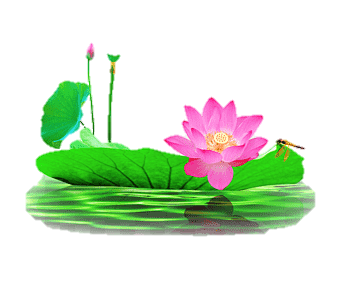 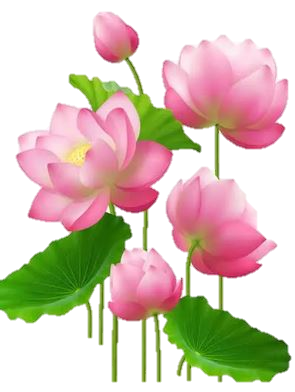 পরিচিতি
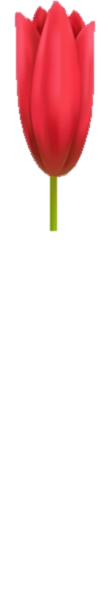 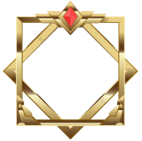 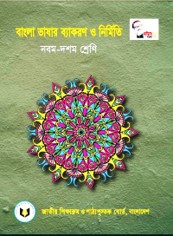 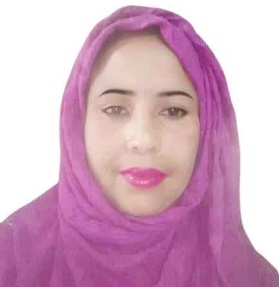 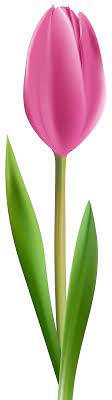 আকলিমা আক্তার
 সহকারী শিক্ষক (আইসিটি)
 তারাটি উচ্চ বিদ্যালয়
তারাকান্দা, ময়মনসিংহ।
E-mail: absarmiasarker@gmail.com
শ্রেণি: নবম/দশম
বিষয়: বাংলা ভাষার ব্যাকরণ 
ও নির্মিতি
সময়: ৫০ মিনিট
 তারিখ: ২০/০৯/২০২১ ইং
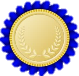 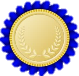 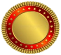 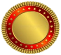 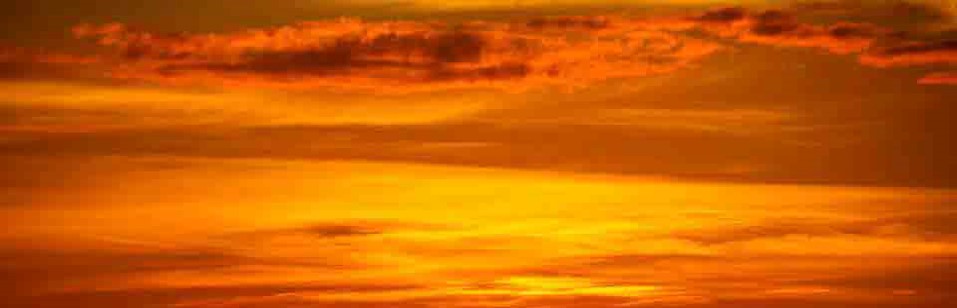 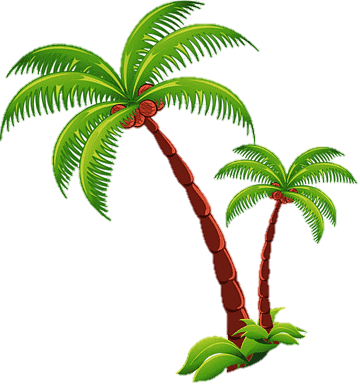 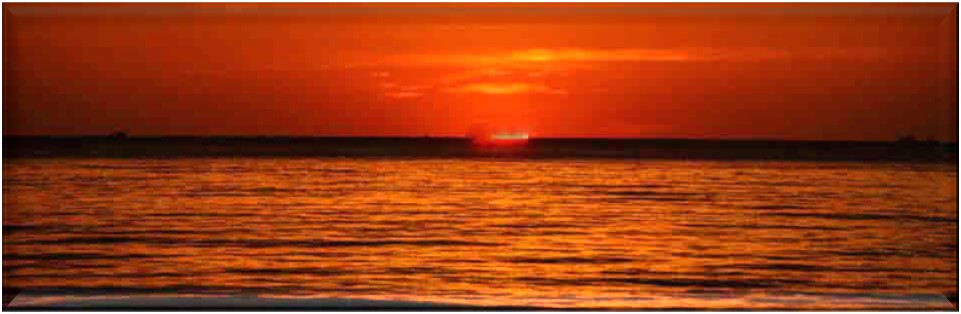 ছবিতে কী দেখতে পাচ্ছ?
,অস্ত
সূর্য অস্ত যাচ্ছে।
সূর্য
,যাচ্ছে
বাক্যের অন্তর্গত
অনুমান করছো আমরা আজ কী পড়তে যাচ্ছি?
অর্থ বিশিষ্ট এক একটি শব্দ।
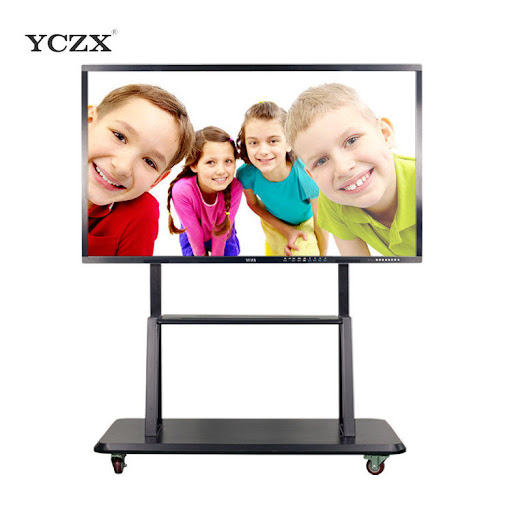 পদ-প্রকরণ
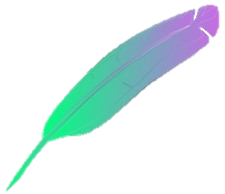 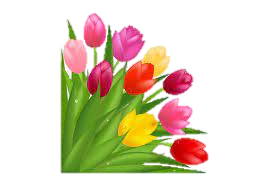 শিখনফল
এই পাঠ শেষে শিক্ষার্থীরা...
পদ কী তা উল্লেখ করতে পারবে;
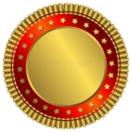 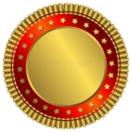 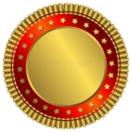 ১
২
৩
পদের প্রকারভেদ লিখতে পারবে;
শব্দ দেখে কোনটি কোন পদ তা লিখতে পারবে।
অন্যকথায়, বাক্যে ব্যবহৃত বিভক্তিযুক্ত ও অর্থবোধক প্রত্যেকটি
 শব্দকে এক একটি পদ বলে।
বাংলা বাক্যের অন্তর্গত অর্থবিশিষ্ট প্রত্যেকটি শব্দকে এক একটি পদ বলা হয়।
তোমরা কি জানো পদ বলতে কী বোঝায়?
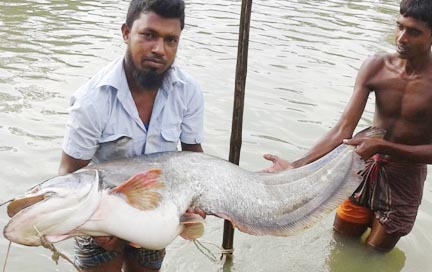 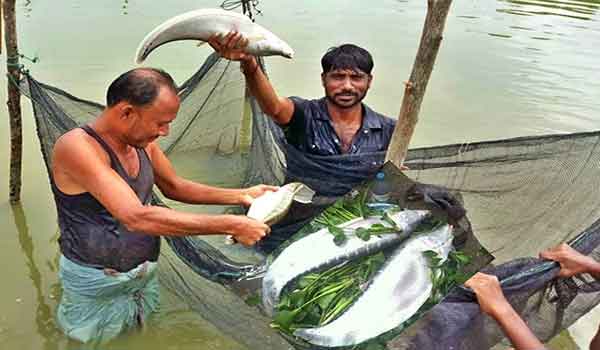 জেলেরা মাছ ধরে।
এ বাক্যে (জেলে+রা, মাছ+০, ধর+এ) – রা, ০ (শূন্য), এ বিভক্তিগুলো যোগ হয়ে বাক্যের অন্তর্গত প্রত্যেকটি শব্দের পূর্ণতা প্রকাশ করেছে।
এখানে ‘জেলেরা’, ‘মাছ’, ‘ধরে’- এ তিনটি শব্দের প্রত্যেকটি এক একটি পদ।
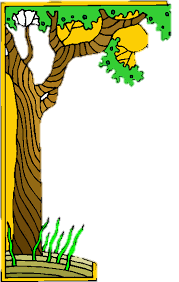 একক কাজ
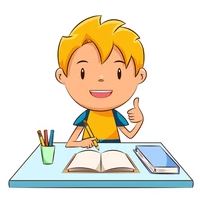 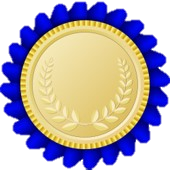 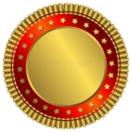 পদ বলতে কী  বোঝ?
তোমরা কী বলতে পারবে বাংলা ব্যাকরণে পদ কয় প্রকার?
বাংলা ব্যাকরণে পদ পাঁচ প্রকার।
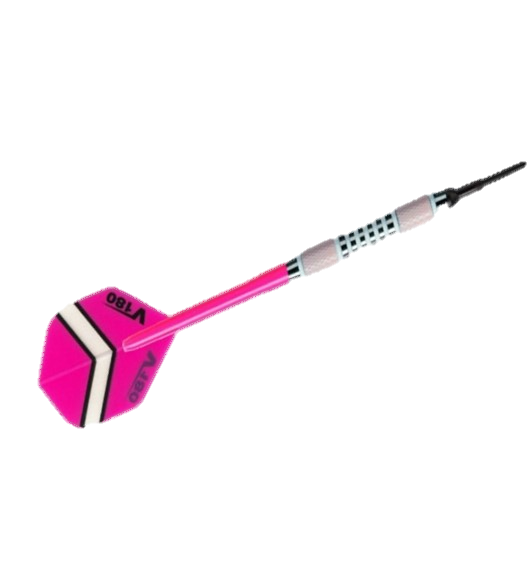 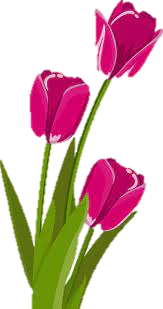 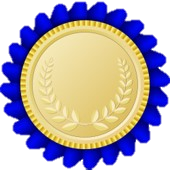 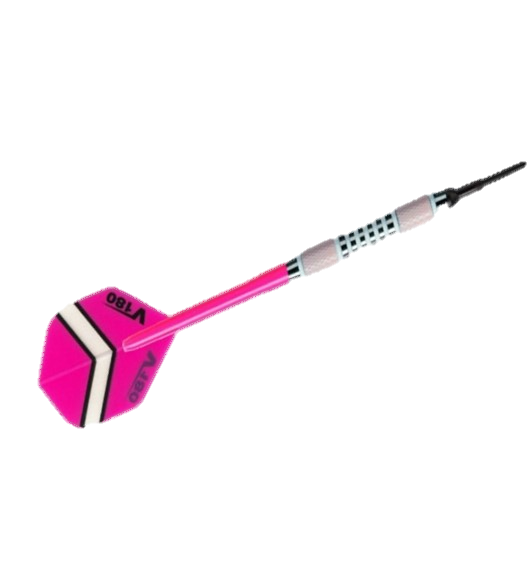 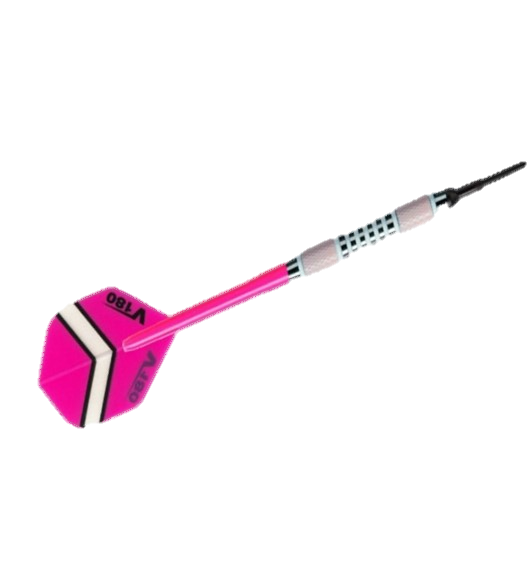 পদ
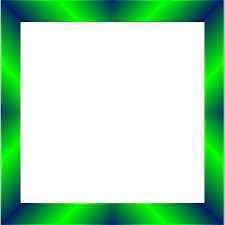 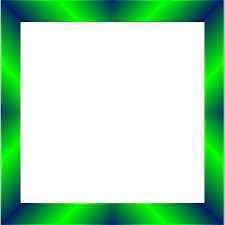 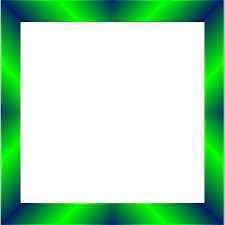 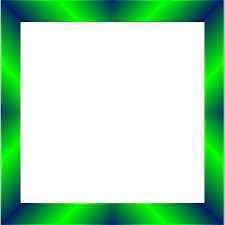 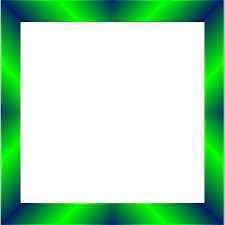 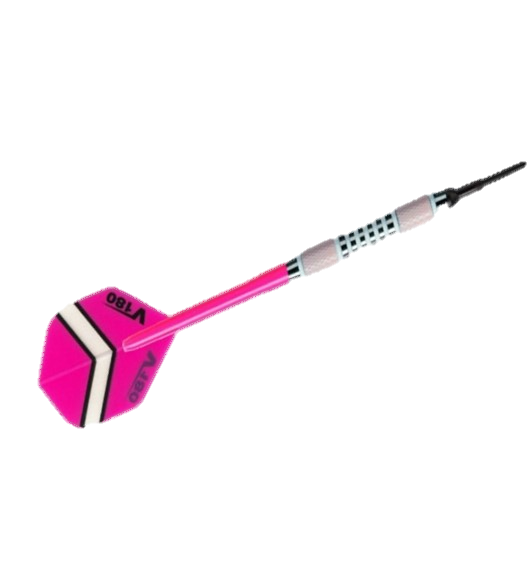 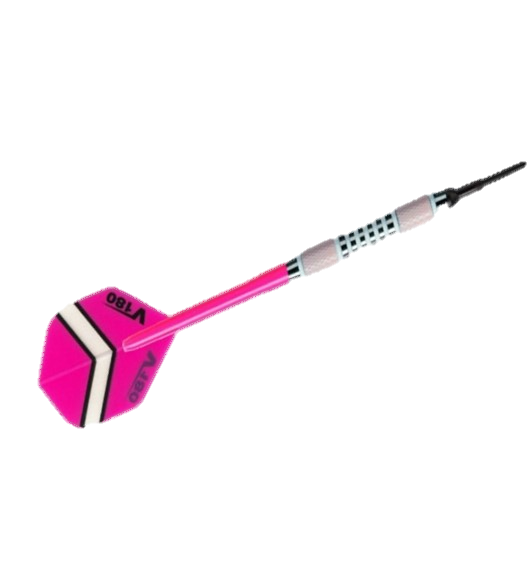 অব্যয় পদ
বিশেষণ পদ
ক্রিয়া পদ
বিশেষ্য পদ
সর্বনাম পদ
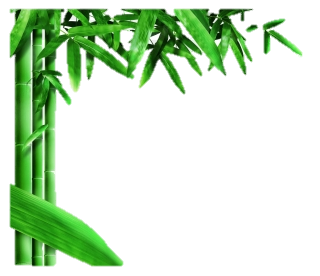 জোড়ায় কাজ
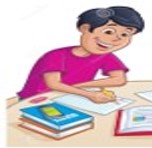 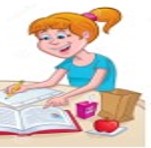 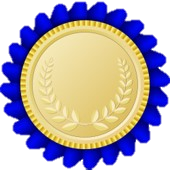 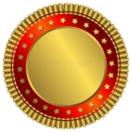 বাংলা ব্যাকরণে পদ কত প্রকার ও কী কী?
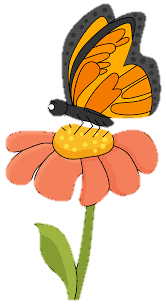 বাক্যে ব্যবহৃত যে সমস্ত পদ দ্বারা কোনো ব্যক্তি,বস্তু, স্থান, কাল, প্রাণী, কর্ম (দোষ বা গুণ) ইত্যাদির নাম বোঝায়, তাকে বিশেষ্য পদ বলে।
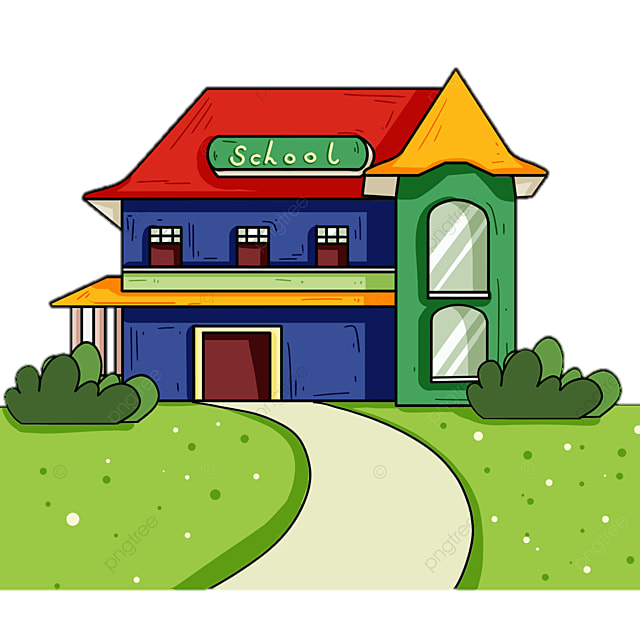 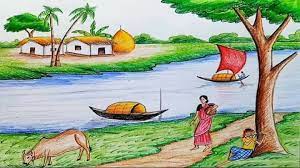 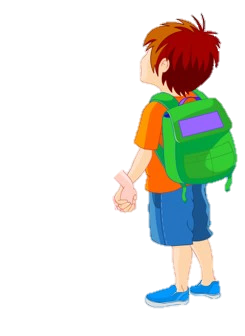 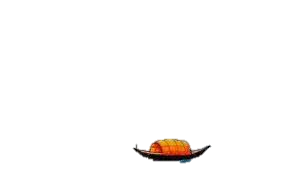 বাংলাদেশ
হাসান,
বাংলাদেশ নদীমাতৃক দেশ
হাসান স্কুলে যায়।
এখানে
বিশেষ্য পদ।
বিশেষ্য পদ ছয় প্রকার-
যেমন-হাসান, ঢাকা,দিল্লি, মক্কা, মেঘনা,গীতাঞ্জলি, অগ্নিবীণা ইত্যাদি।
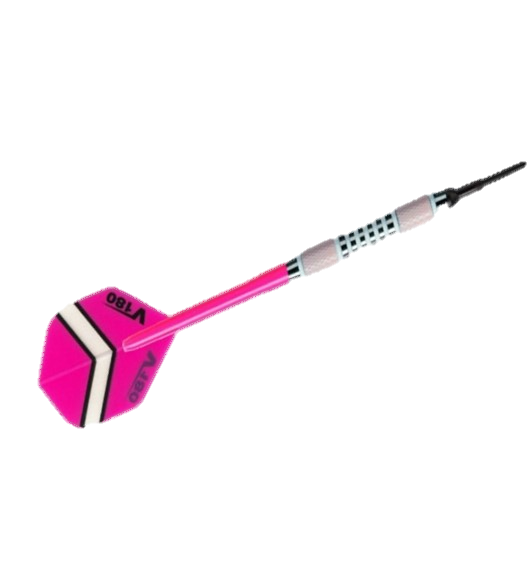 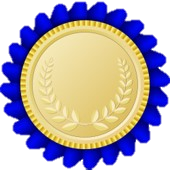 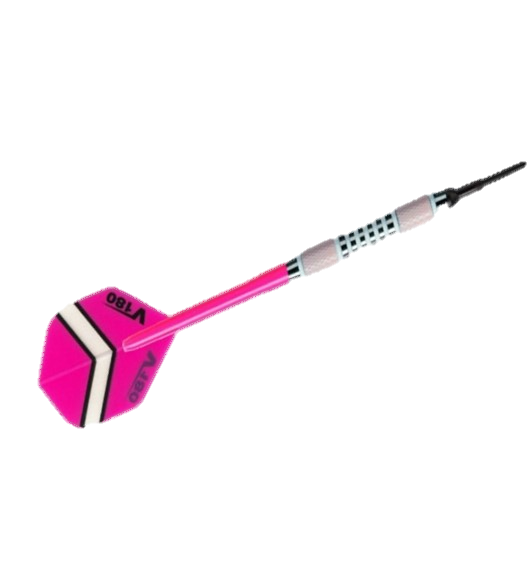 যেমন-মানুষ, গরু, পাখি, গাছ, পর্বত, নদী ইত্যাদি।
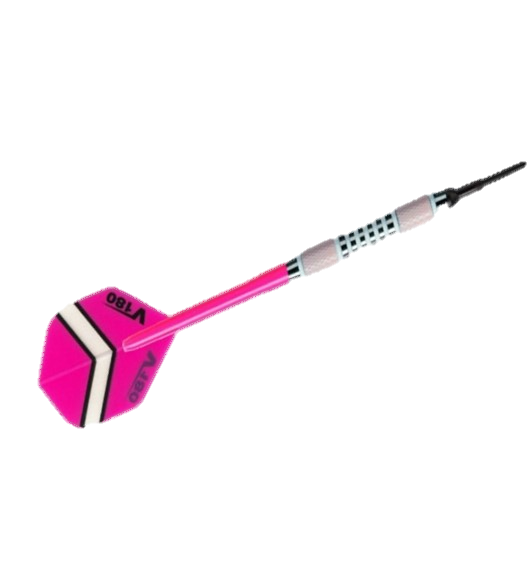 বিশেষ্য
পদ
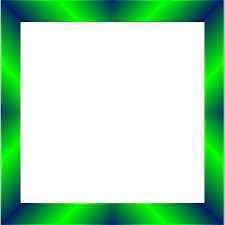 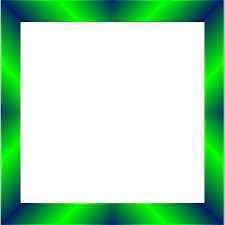 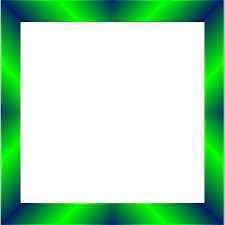 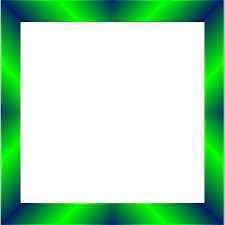 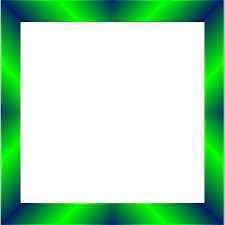 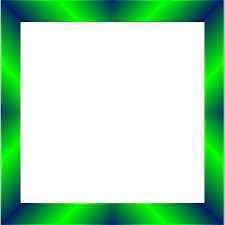 যেমন-বই, খাতা, কলম, থালা ইত্যাদি।
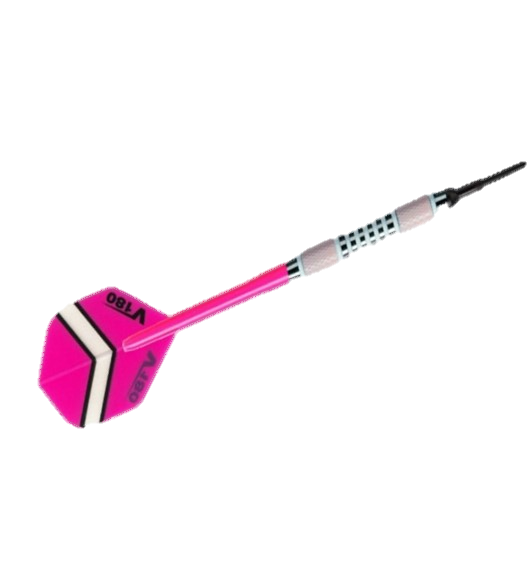 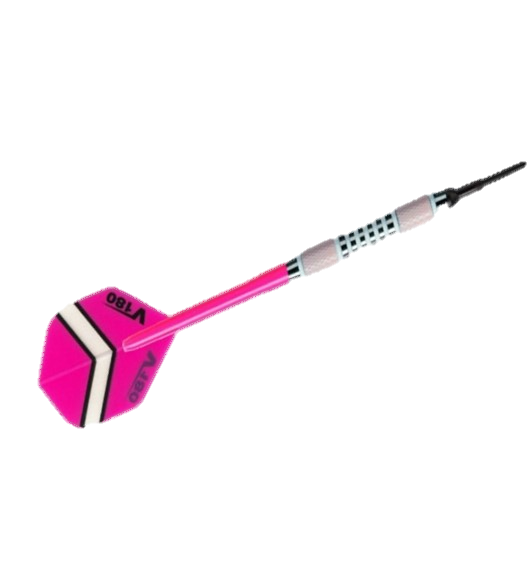 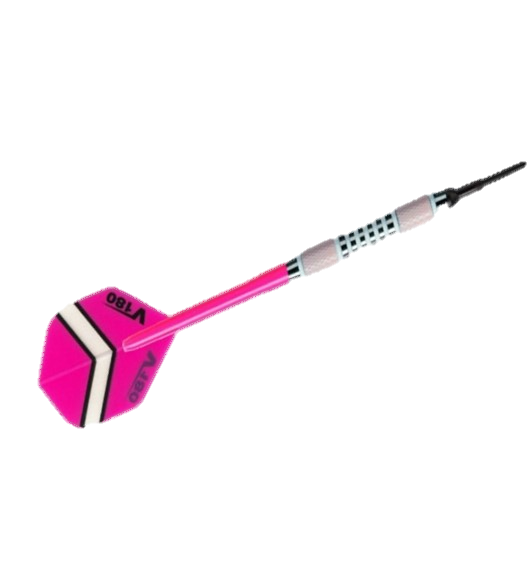 যেমন-সভা, জনতা, সমিতি ইত্যাদি।
সমষ্টিবাচক
জাতিবাচক
ভাববাচক
গুণবাচক
নামবাচক
বস্তুবাচক
যেমন-গমন, দর্শন, ভোজন ইত্যাদি।
যেমন-তিক্ততা, সৌরভ, স্বাস্থ্য ইত্যাদি।
যে পদ বিশেষ্য, সর্বনাম ও ক্রিয়াপদের দোষ, গুণ, অবস্থা, সংখ্যা, পরিমান ইত্যাদি প্রকাশ করে, তাকে বিশেষণ পদ বলে।
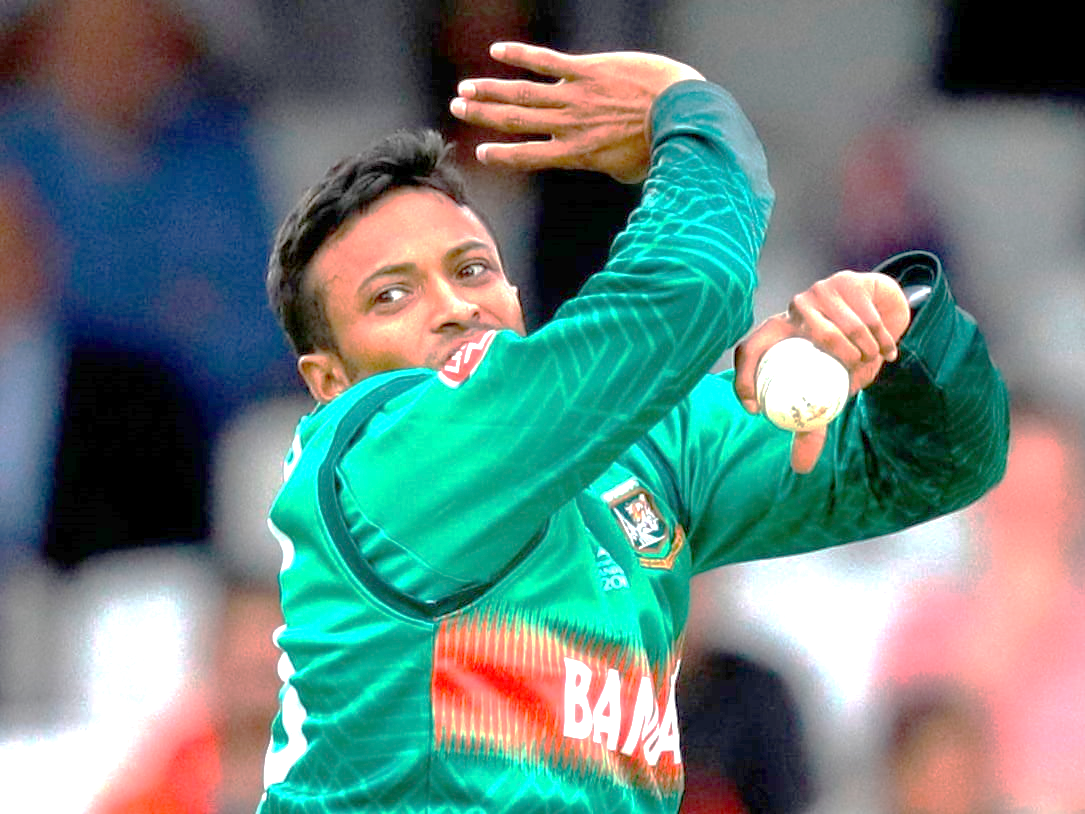 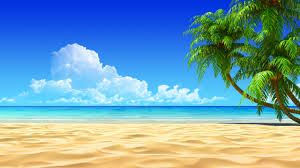 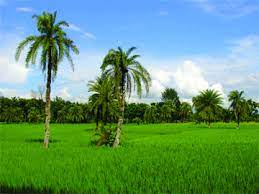 সাকিব চৌকস ক্রিকেটার
নীল আকাশ
সবুজ মাঠ
এখানে চৌকস, নীল, সবুজ বিশেষণ পদ।
বিশেষণ পদ দুই ভাগে বিভক্ত। যথা- ১. নাম বিশেষণ ও ২. ভাব বিশেষণ।
তোমরা কী বলতে পারবে বিশেষণ পদ কয় ভাগে বিভক্ত?
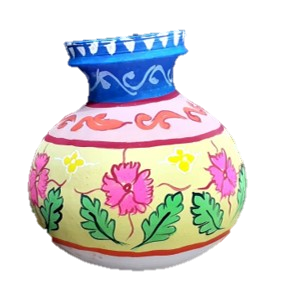 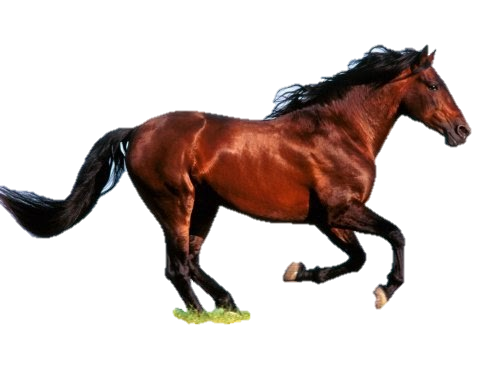 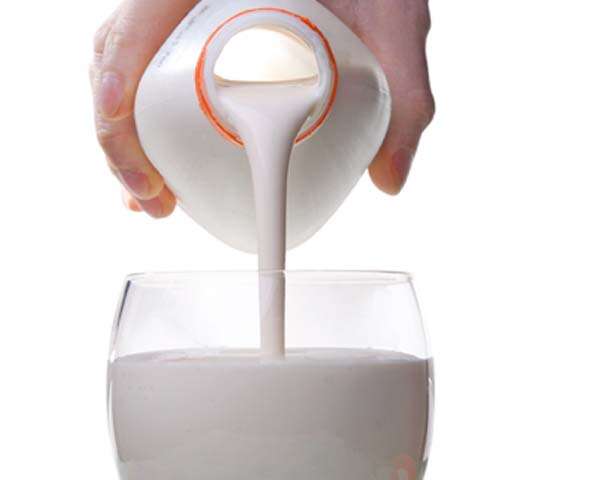 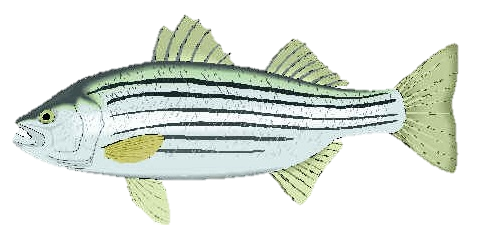 তাজা মাছ
মেটে কলসি
ঘোড়া অতি দ্রুত চলে।
সামান্য একটু দুধ দাও।
এখানে তাজা, মেটে নাম বিশেষণ।
এখানে অতি, সামান্য ভাব বিশেষণ।
যে পদ বিশেষ্য পদের পরিবর্তে ব্যবহৃত হয়, তাকে সর্বনাম পদ বলে।
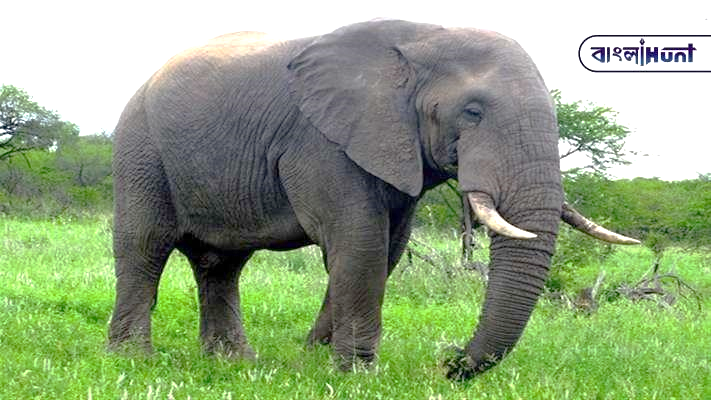 হস্তী প্রাণীজগতের সর্ববৃহৎ প্রাণী। তার শরীরটি যেন বিরাট এক মাংসের স্তুপ।
এখানে তার শব্দটি সর্বনাম পদ।
যেমন- আমি, আমরা, তুমি, তোমরা, সে, তারা, তাহারা, তিনি  ইত্যাদি।
সর্বনামসমূহকে দশটি ভাগে ভাগ করা হয়ে থাকে।
যেমন- স্বয়ং, নিজে, খোদ, আপনি ইত্যাদি।
১.ব্যক্তিবাচক
২. আত্মবাচক
৩. সামীপ্রবাচক
৪. দূরত্ববাচক
৫. সাকুল্যবাচক
৬. প্রশ্নবাচক
৮. ব্যতিহারিক
১০.অন্যাদিবাচক
৯.সংযোগজ্ঞাপক
যেমন- এ, এই, এরা, ইহারা, ইনি ইত্যাদি।
৭.অনির্দিষ্টতাজ্ঞাপক
যেমন- ঐ, ঐসব।
যেমন- সব, সকল, সমুদয়,তাবৎ।
যেমন- কে, কি, কী, কোন, কাহার, কার, কিসে?
যেমন- কোন, কেহ, কেউ, কিছু।
যেমন- আপনা আপনি, নিজে নিজে, আপসে, পরস্পর ইত্যাদি।
যেমন- যে, যিনি, যাঁরা, যারা, যাহারা ইত্যাদি।
যেমন- অন্য, অপর, পর ইত্যাদি।
যে পদ সর্বদা অপরিবর্তনীয় থেকে কখনো বাক্যের শোভা বর্ধন করে, কখনো একাধিক পদের, বাক্যাংশের বা বাক্যের সংযোগ কিংবা বিয়োগ সম্বন্ধ ঘটায়, তাকে অব্যয় পদ বলে।
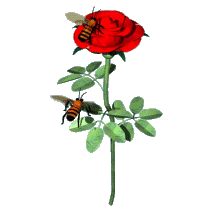 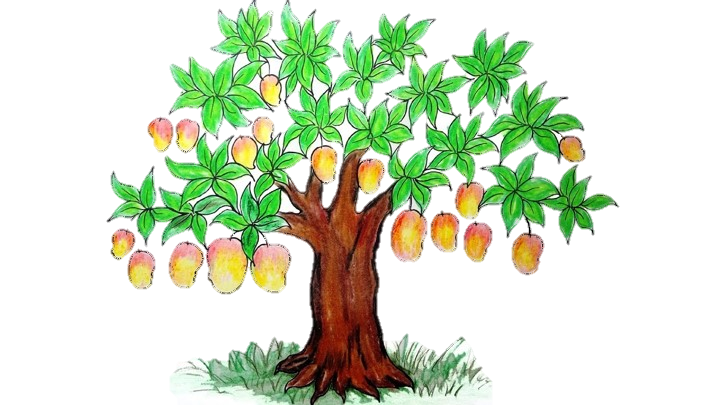 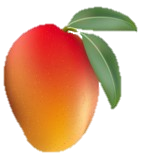 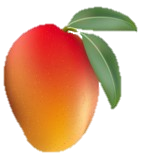 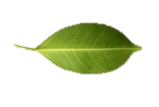 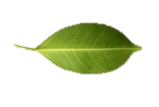 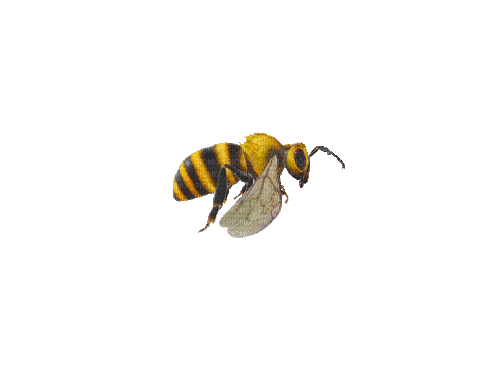 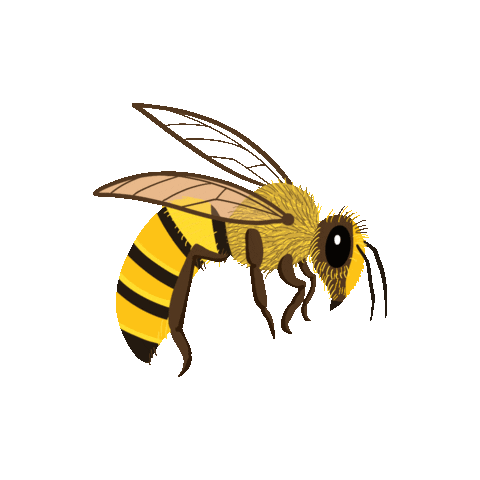 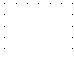 ঐ ঝিরি ঝিরি পিয়ালের কুঞ্জে 
গুন গুন মৌমাছি গুঞ্জে।
গাছ থেকে আম পড়ছে।
এখানে থেকে, গুন গুন অব্যয় পদ।
অব্যয় প্রধানত চার প্রকার।
ও, এবং, কিংবা, কারণ পরন্তু ইত্যাদি।
১. সমুচ্চয়ী অব্যয়
২.অনন্বয়ী অব্যয়
৩. অনুসর্গ অব্যয়
অব্যয় পদ
৪. অনুকার বা 
ধ্বন্যাত্মক অব্যয়
মরি, হায়, ধিক, বাহবা, মাগো, বটে, নাকি, ওহে ইত্যাদি।
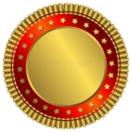 দিয়ে, হতে, থেকে ইত্যাদি।
কা কা, শন শন, গুন গুন, কুহু কুহু, 
ছল ছল, কন কন  ইত্যাদি।
যে পদ দ্বারা করা, খাওয়া, যাওয়া ইত্যাদি কার্য সম্পাদন করা বোঝায়, তাকে ক্রিয়াপদ বলে।
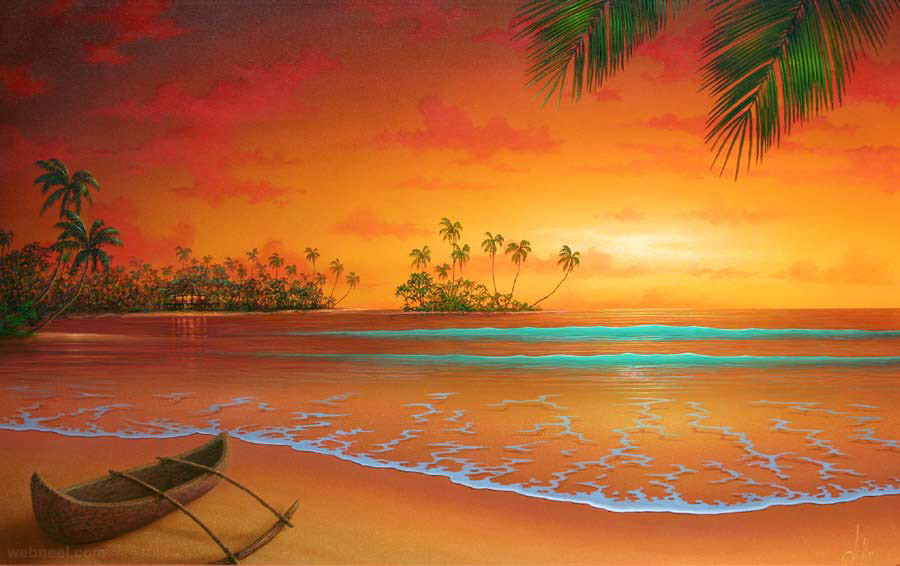 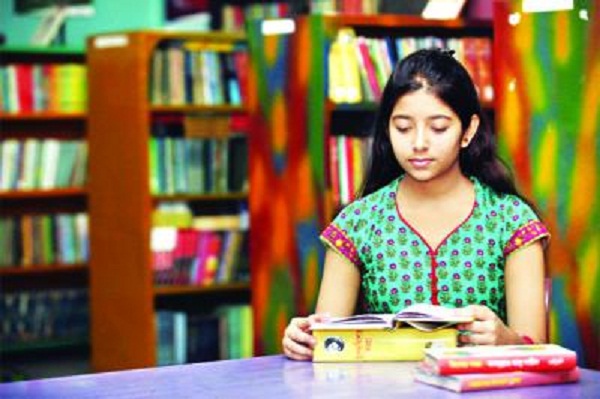 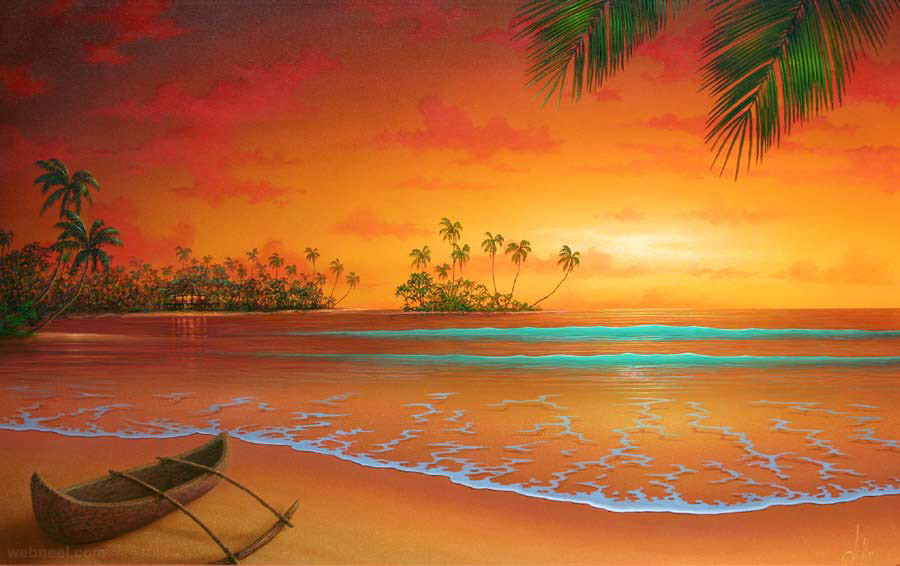 আকাশে সূর্য উঠেছে।
ফারিহা বই পড়ছে।
‘উঠেছে’ এবং ‘পড়ছে’ পদ দুটো দ্বারা কোন কার্য় সম্পাদন করা বোঝাচ্ছে বলে এরা ক্রিয়াপদ।
বিবিধ অর্থে ক্রিয়াপদকে বিভিন্ন ভাগে ভাগ করা হয়ে থাকে। ভাব প্রকাশের দিক দিয়ে ক্রিয়াপদকে দুই ভাগে ভাগ করা যায়- ক. সমাপিকা ক্রিয়া, এবং খ. অসমাপিকা ক্রিয়া।
ক. সমাপিকা ক্রিয়া : যে ক্রিয়াপদ দ্বার বাক্যের পরিসমাপ্তি জ্ঞাপিত হয়, তাকে সমাপিকা ক্রিয়া বলে। যেমন-
খ. অসমাপিকা ক্রিয়া : যে ক্রিয়া দ্বারা বাক্যের পরিসমাপ্তি ঘটে না, বক্তার কথা অসম্পূর্ণ থেকে যায়, তাকে অসমাপিকা ক্রিয়া বলে। যেমন-
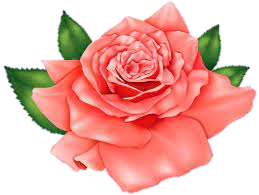 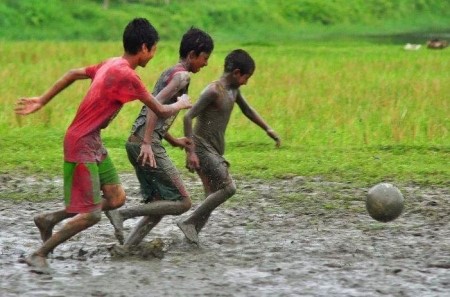 ফুলটি দেখতে…….।
ছেলেরা খেলা করছে।
দলগত কাজ
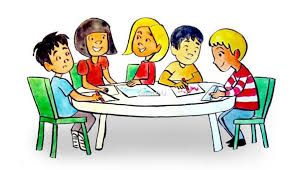 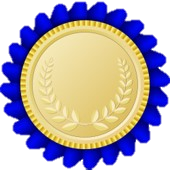 তাঁরা, পৌঁছেছেন, জন্য, অভিযাত্রী, চিরন্তন শব্দগুলোর কোনটি কোন পদ তা লিখ।
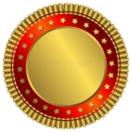 মূল্যায়ন
সঠিক উত্তরের জন্য ক্লিক
১. সর্বনাম পদ কয় প্রকার?
(খ) নয়
(ক)  দশ
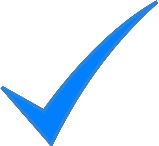 (গ) আট
(ঘ) সাত
২. কোনটি সজ্ঞাবাচক বিশেষ্য?
(খ) সমিতি
(ক) গরু
(গ) বীরত্ব
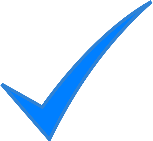 (ঘ)  গীতাঞ্জলি
৩. কোনটি জাতিবাচক বিশেষ্য?
(খ) জনতা
(ক) মাটি
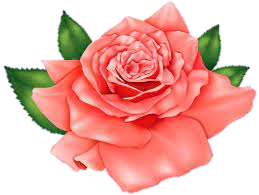 (গ) পর্বত
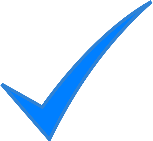 (ঘ)  বহর
মূল্যায়ন
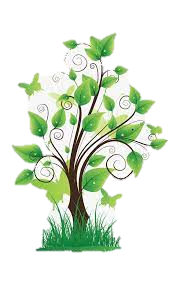 নিচের প্রশ্নগুলোর উত্তর দাও?
১. পদ বলতে কী বোঝ?
      ২. পদ কত প্রকার ও কী কী?
          ৩. সমষ্টিবাচক বিশেষ্যের তিনটি উদাহরণ দাও।
              ৪. আমি, আমরা, তুমি, তোমরা, সে, তারা কোন পদ?
                  ৫. কুহু কুহু, ঘেউ ঘেউ, কন কন কোন পদের উদাহরণ?
বাড়ির কাজ
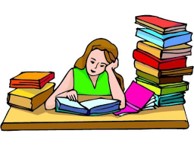 নিচের শব্দগুলোর কোনটি কোন পদ তা লিখে আনবে।
আজকের মত সবাইকে ধন্যবাদ
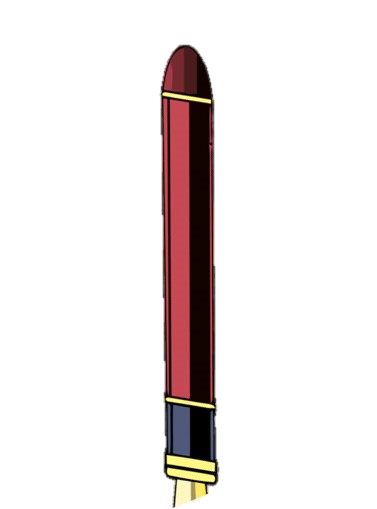 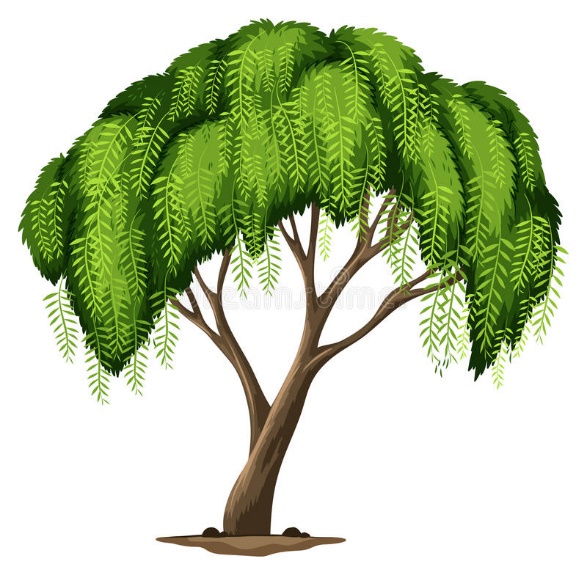 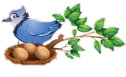 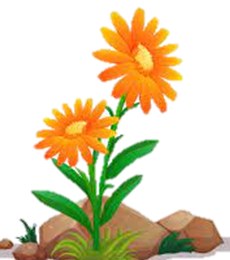 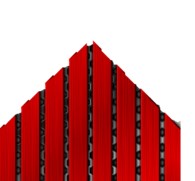 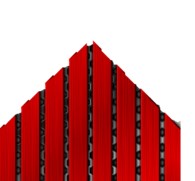 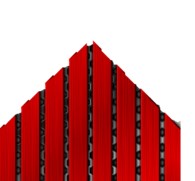 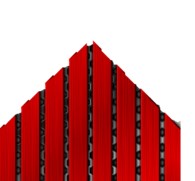 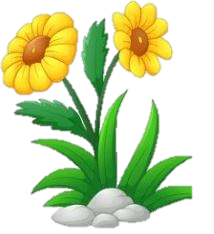